Портал электронного обучения ВГСПУ
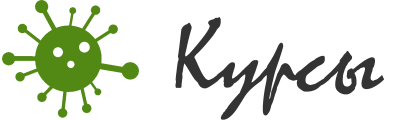 Курсы повышения квалификации

Сергеев Алексей Николаевич, ВГСПУ

9 марта 2016 г.
Портал электронного обучения
Автономный сайт образовательного портала ВГСПУ (сайт «Курсы»)
Работа с материалами учебных дисциплин:
размещение материалов
поэтапное освоение
учебные задания
тестирование
фиксация хода образовательного процесса
ведение рейтинга
обратная связь
Портал электронного обучения
http://lms.vspu.ru
Курс «Применение ресурсов ЭИОС… (ФПК 2016)»